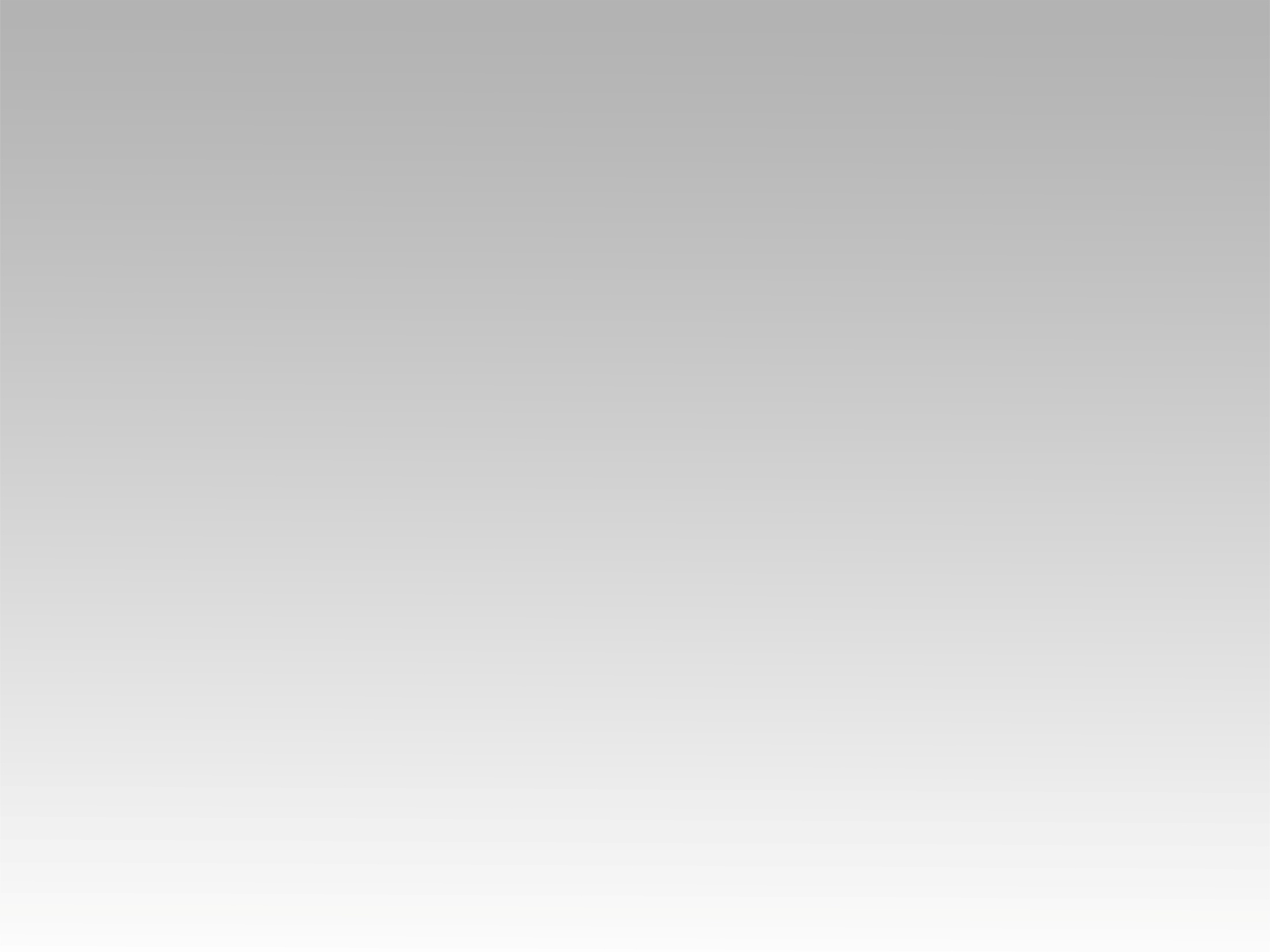 تـرنيــمة
أعبدُك؛ فأذهبُ معكَ
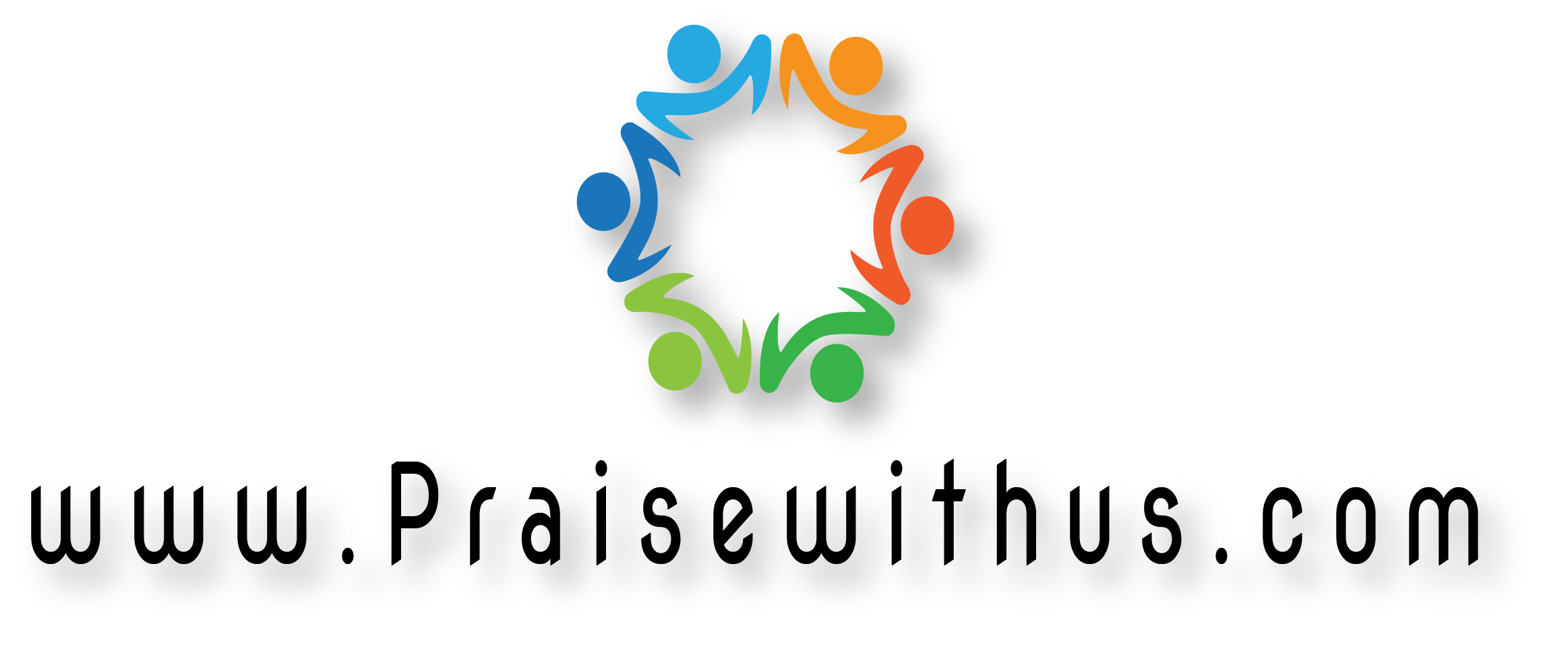 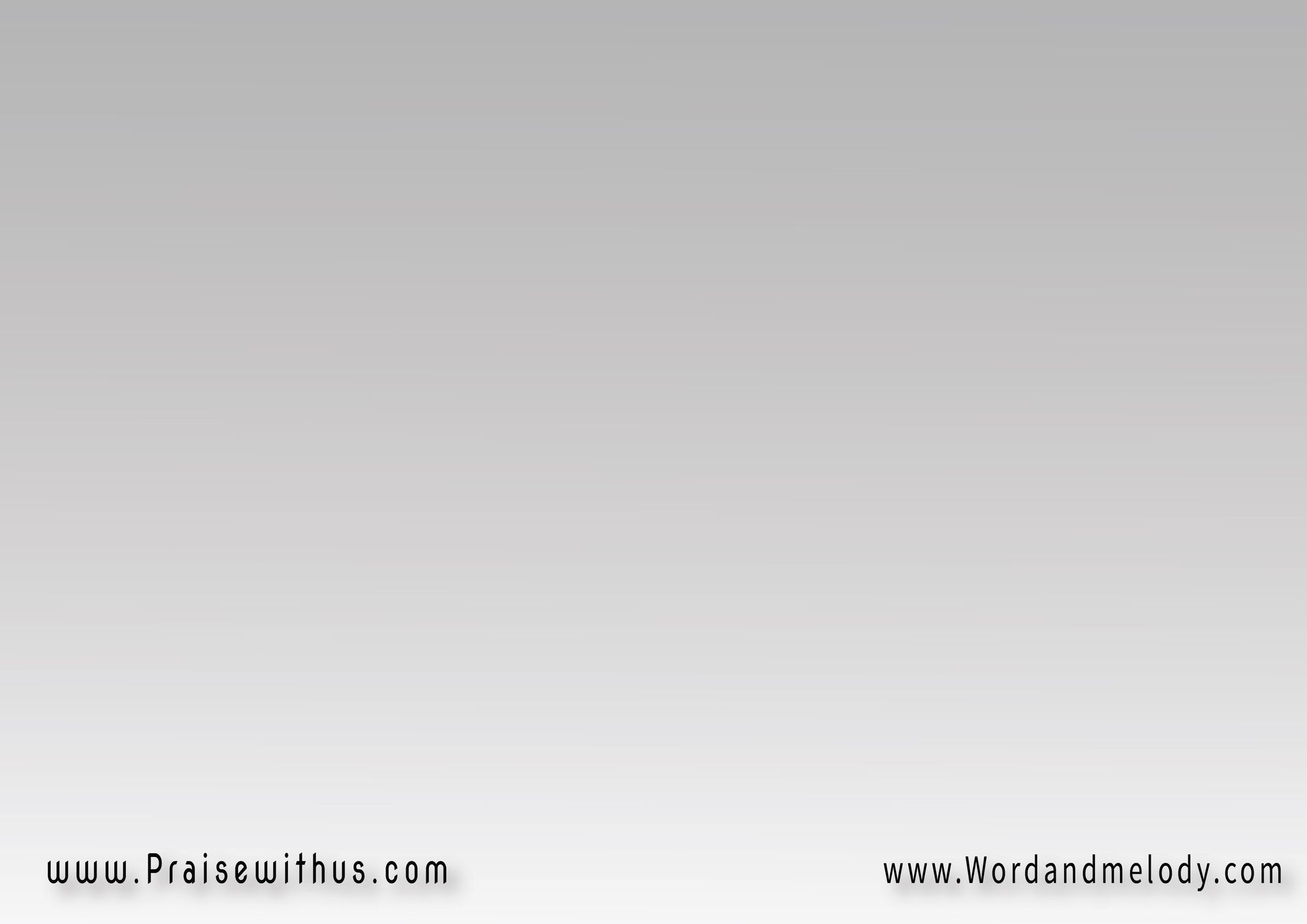 1- أعبدُك؛ فأذهبُ معكَ داخلي بعيداً لنبدعَ الإنسان
الذي بك، يرتحلُ تاركاً ذاتَه 
ليعطي مهما كان
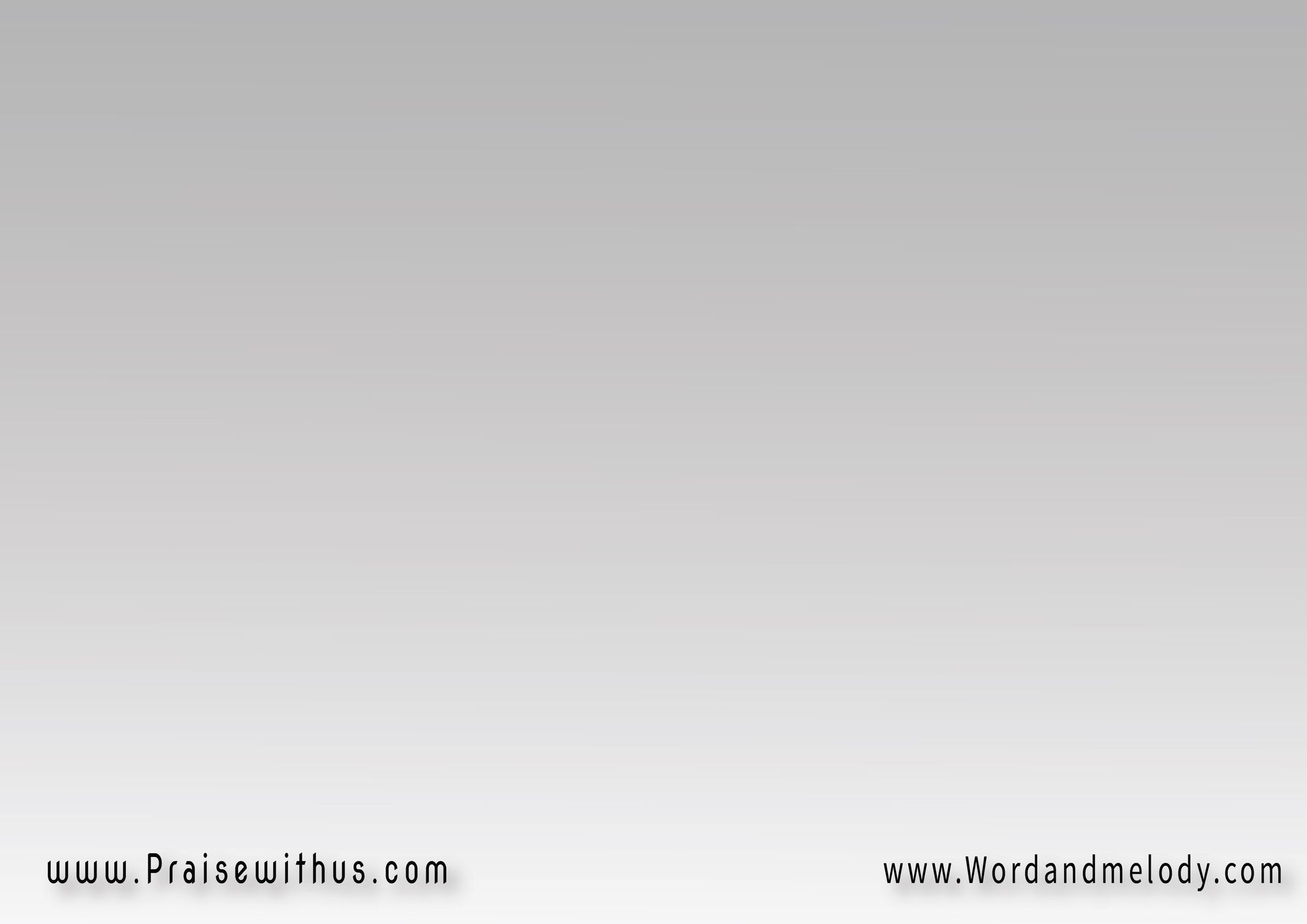 + فناً وحباً، ونوراً وقرباً 
وشفاءً، بتجلياتك
يا من أحببتنا في المسيح، 
لتُظهِر مجد غنى بهائك
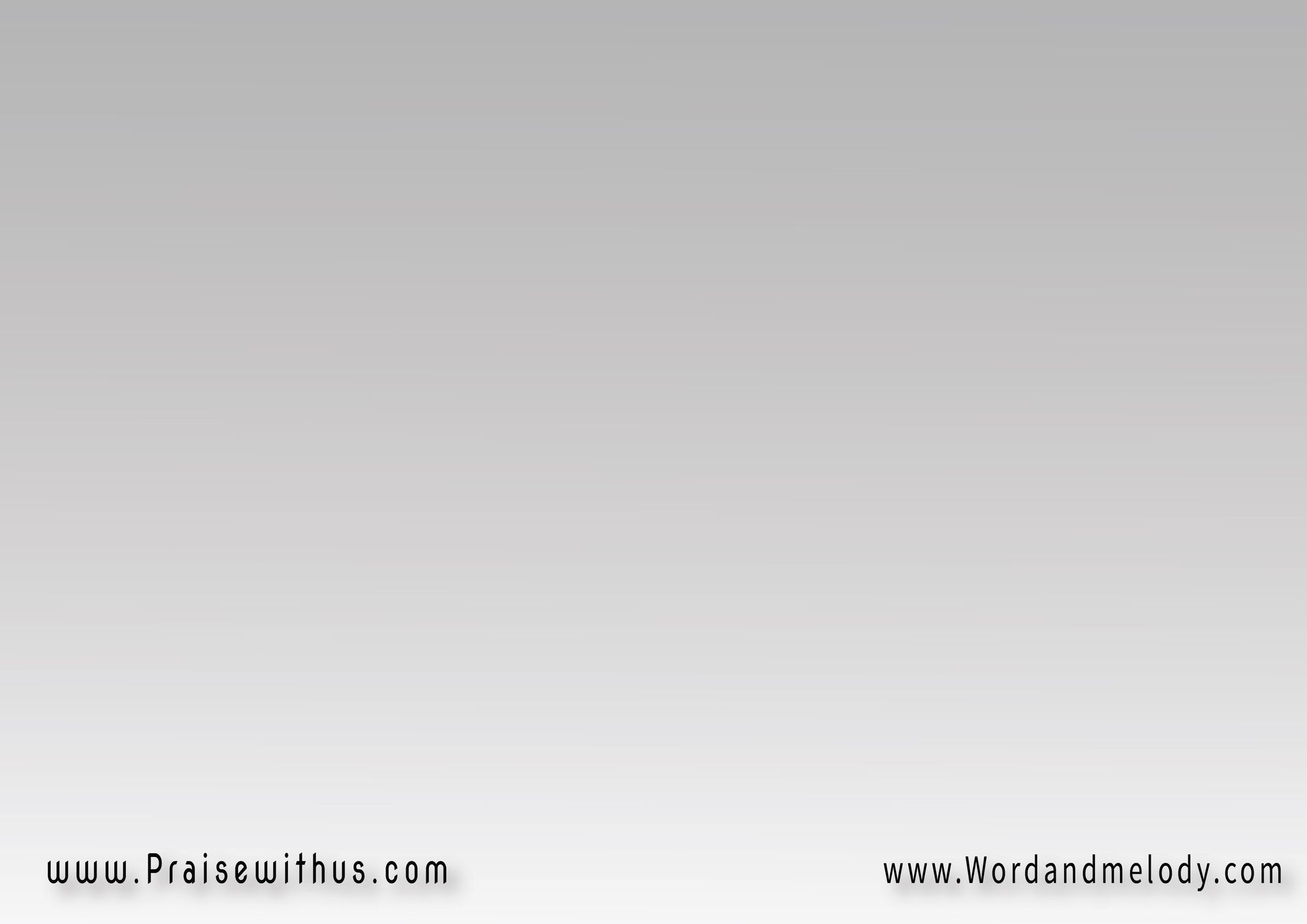 2- أعرفك، فتملُك فيَّ لاسمك مقدساً في كيان
يُظهِر علماً، بالحرف 
أو بالألوان أو الألحان
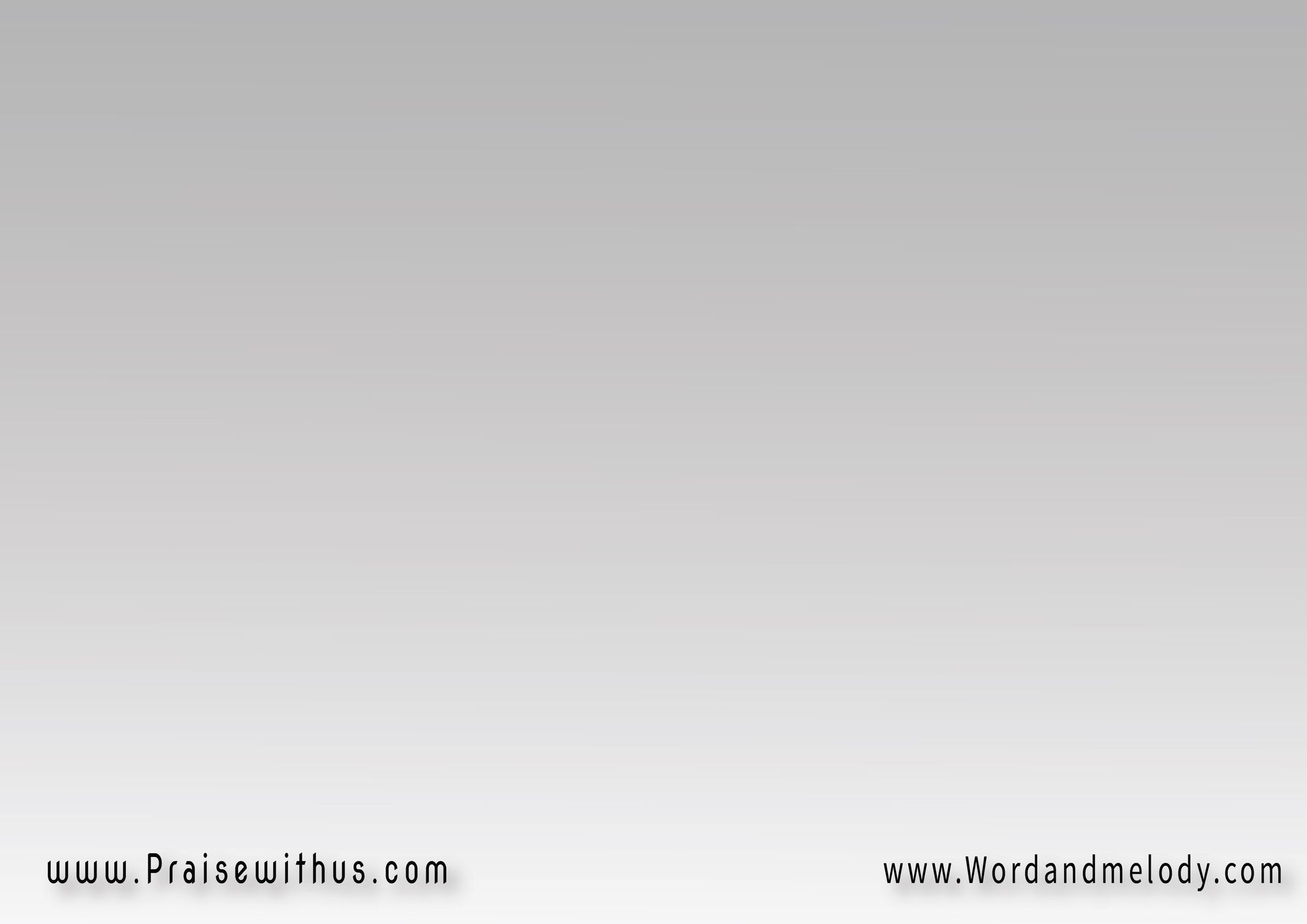 + فناً وحباً، ونوراً وقرباً 
وشفاءً، بتجلياتك
يا من أحببتنا في المسيح، 
لتُظهِر مجد غنى بهائك
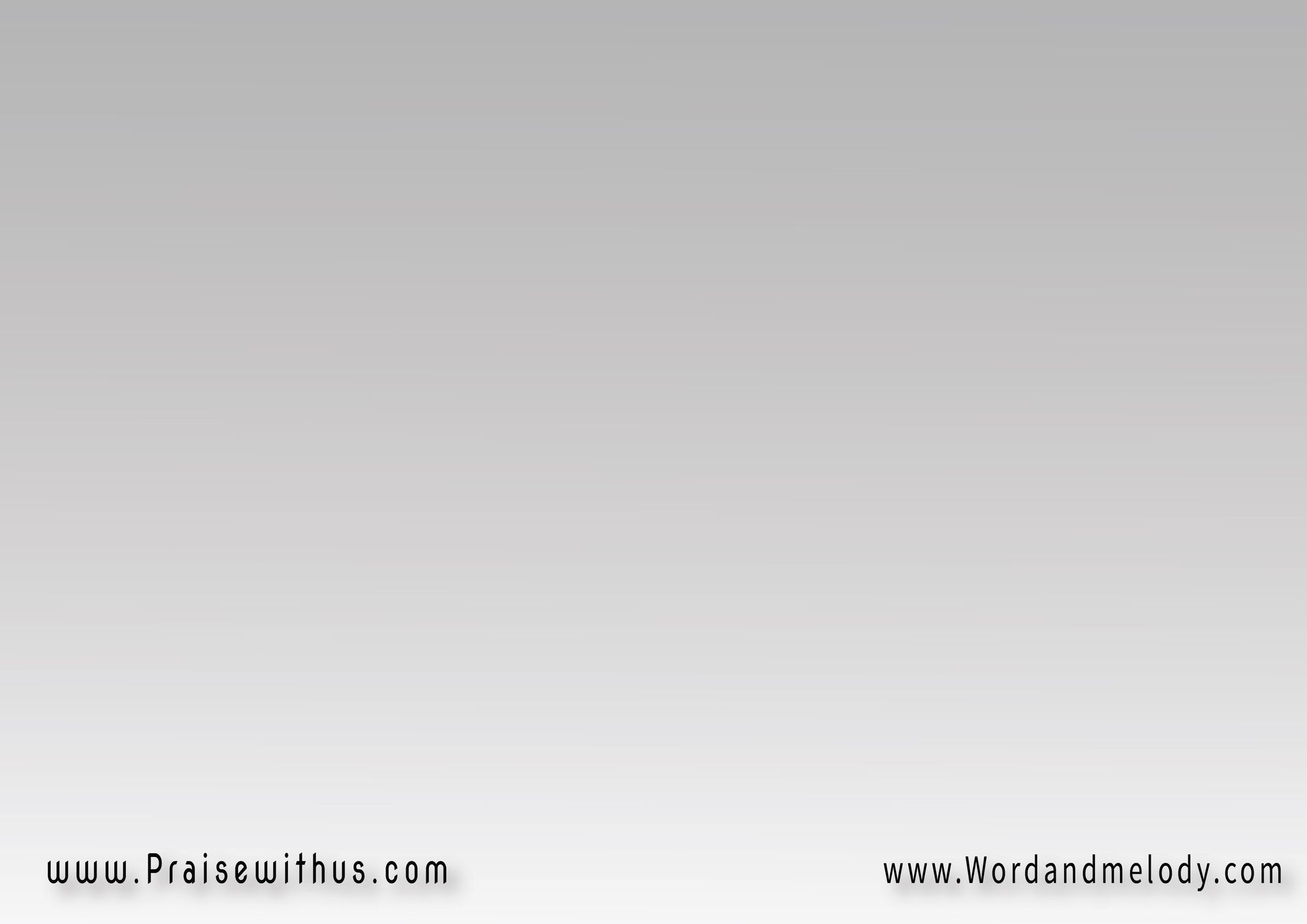 3- وفي رحلتي، أدركُ بألمي عمقي ومتسعي كوجدان
يا مانحاً بصليبٍ أزلي، معنىً لآلامي هنا الآن
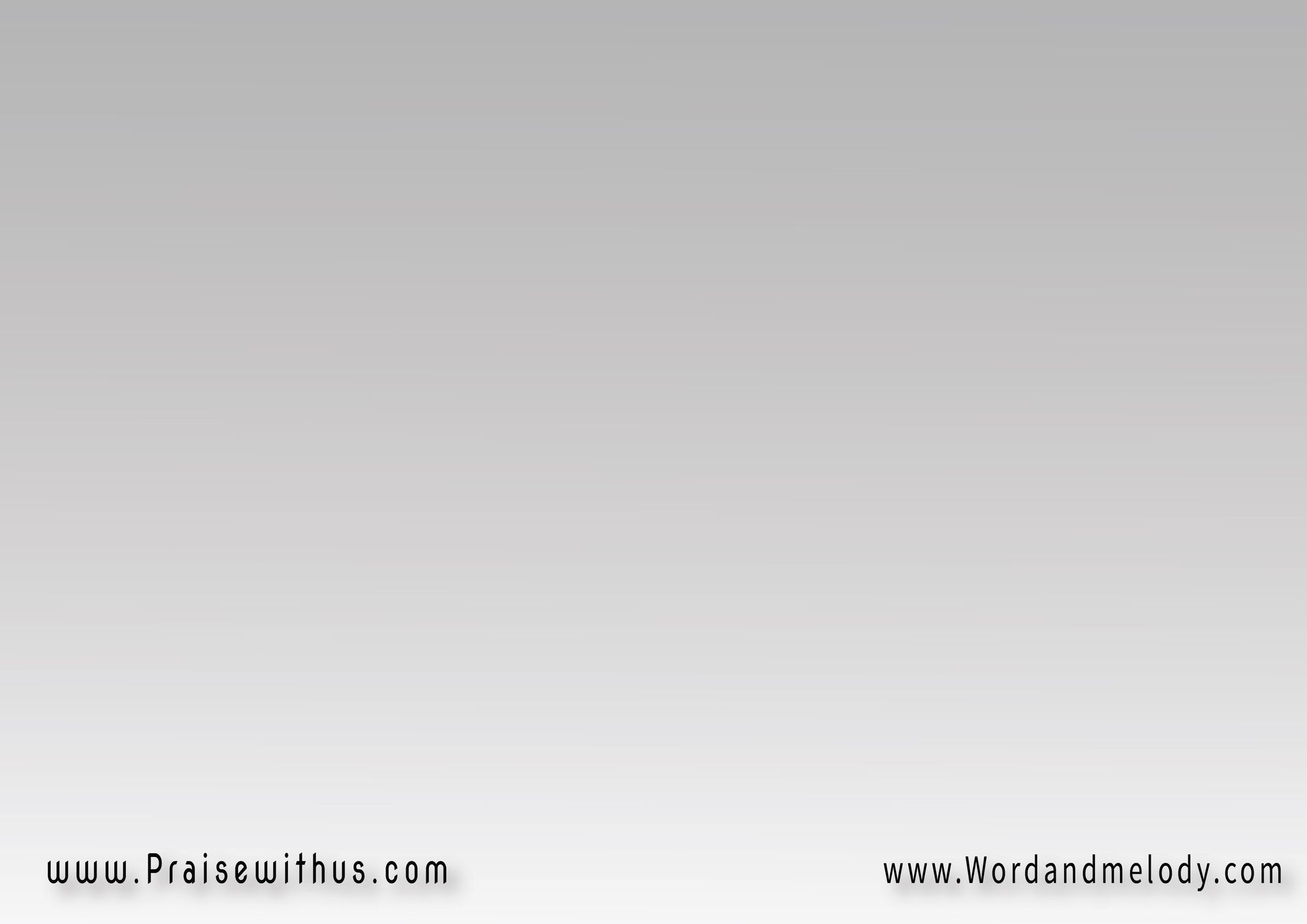 + فناً وحباً، ونوراً وقرباً 
وشفاءً، بتجلياتك
يا من أحببتنا في المسيح، 
لتُظهِر مجد غنى بهائك
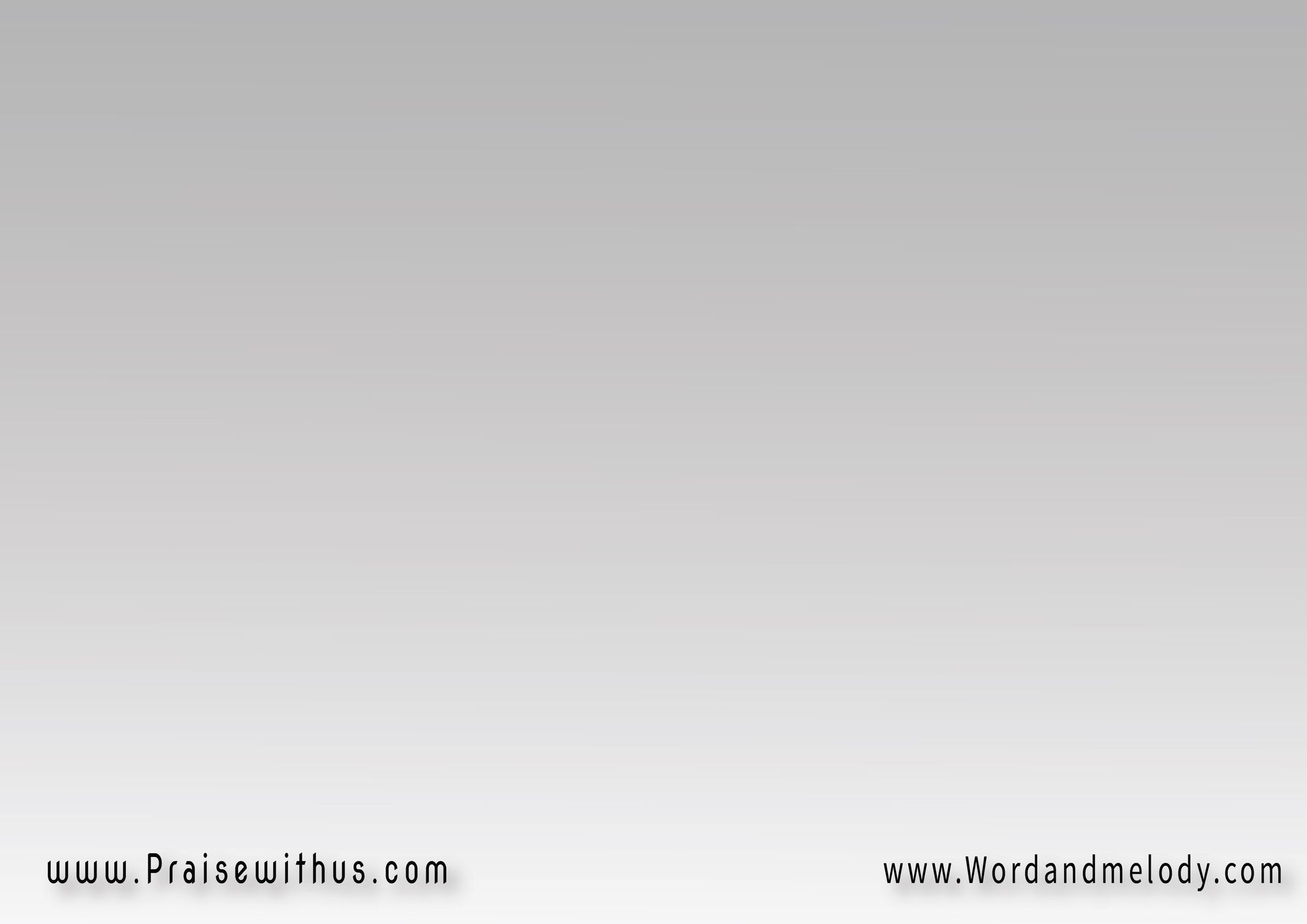 4- أنسجمُ، فأقبلُ الكلَّ كمنحةٍ 
منك بكل امتنان
إذ قُبِلتُ منك، فقُبِلتُ مني 
وصار الحبُ والسلامُ يبدعان
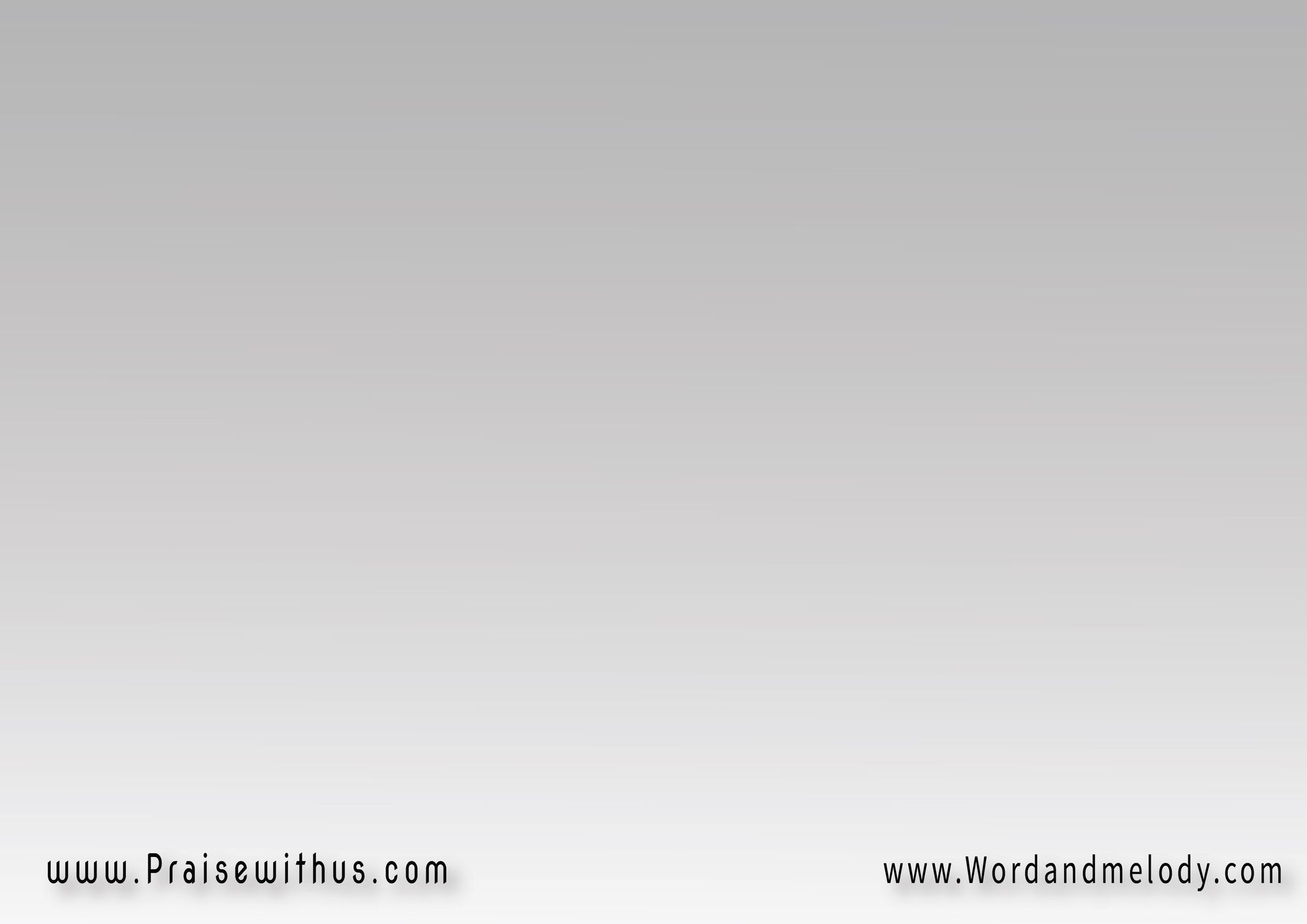 + فناً وحباً، ونوراً وقرباً 
وشفاءً، بتجلياتك
يا من أحببتنا في المسيح، 
لتُظهِر مجد غنى بهائك
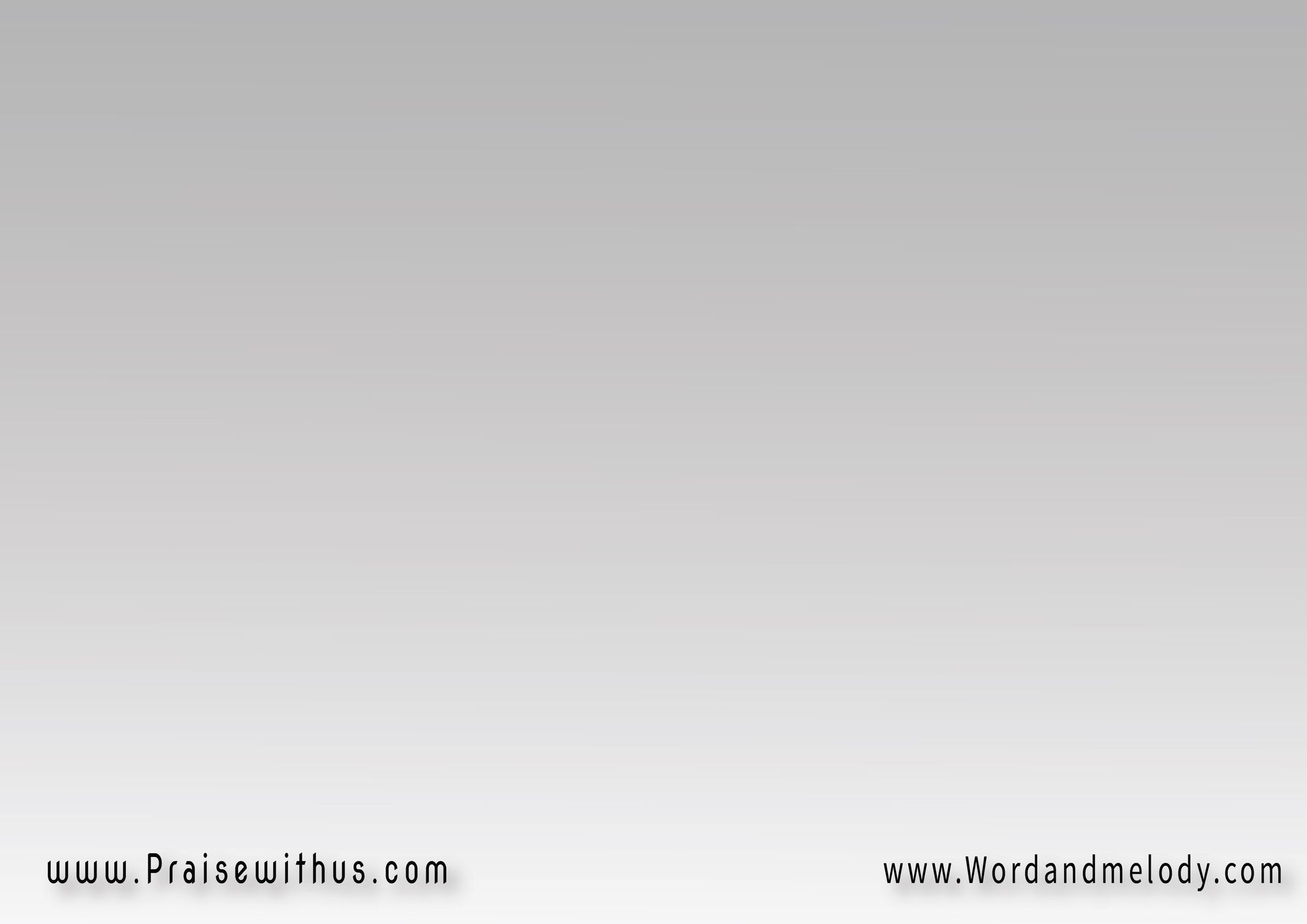 5- ما أبهاك، يا مبدعَ الكونَ 
وفيه العينُ هي الإنسان
مرآةُ الإبداع وفيهِ 
أودعتَ سرَّ الأكوان
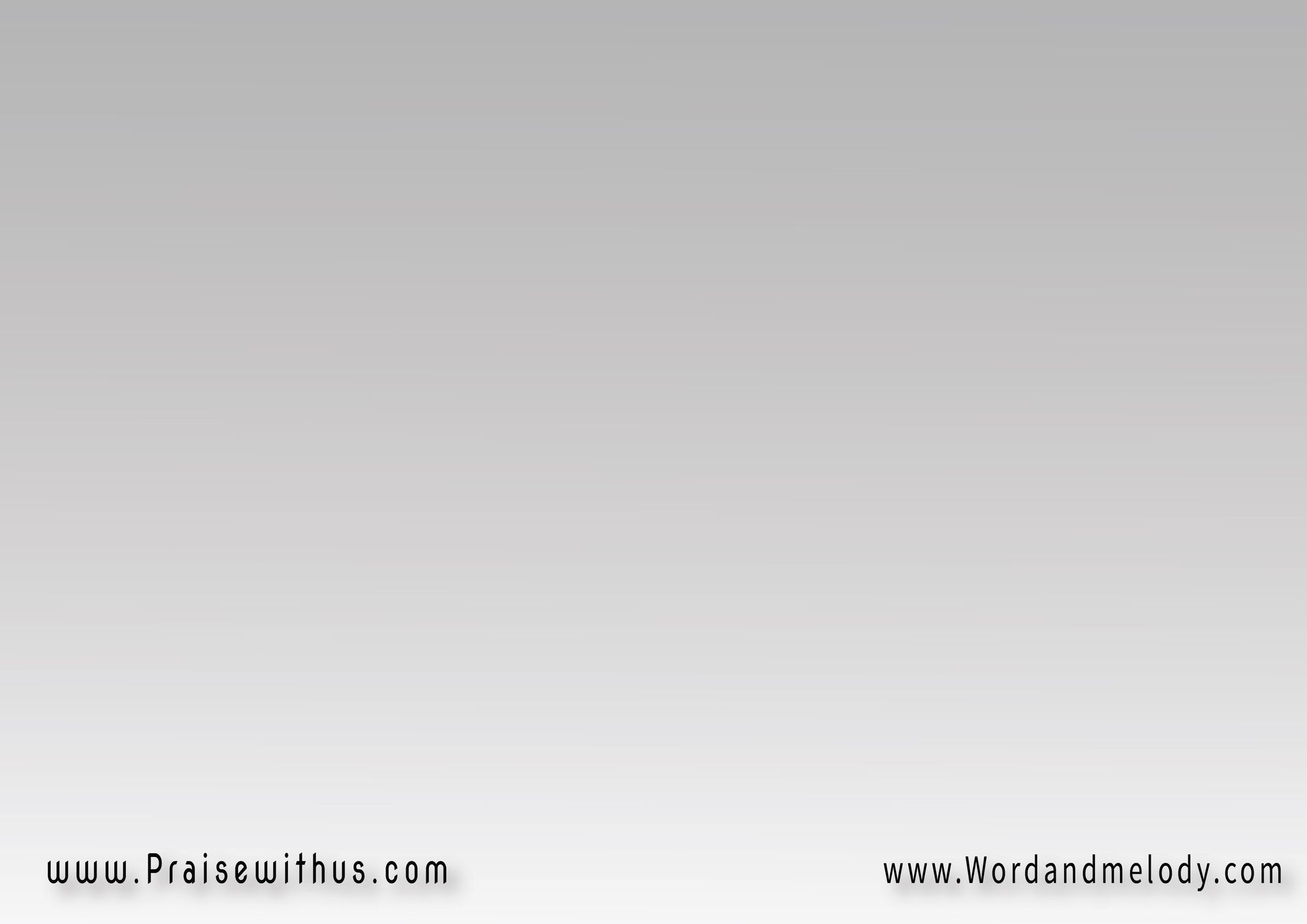 + فناً وحباً، ونوراً وقرباً 
وشفاءً، بتجلياتك
يا من أحببتنا في المسيح، 
لتُظهِر مجد غنى بهائك
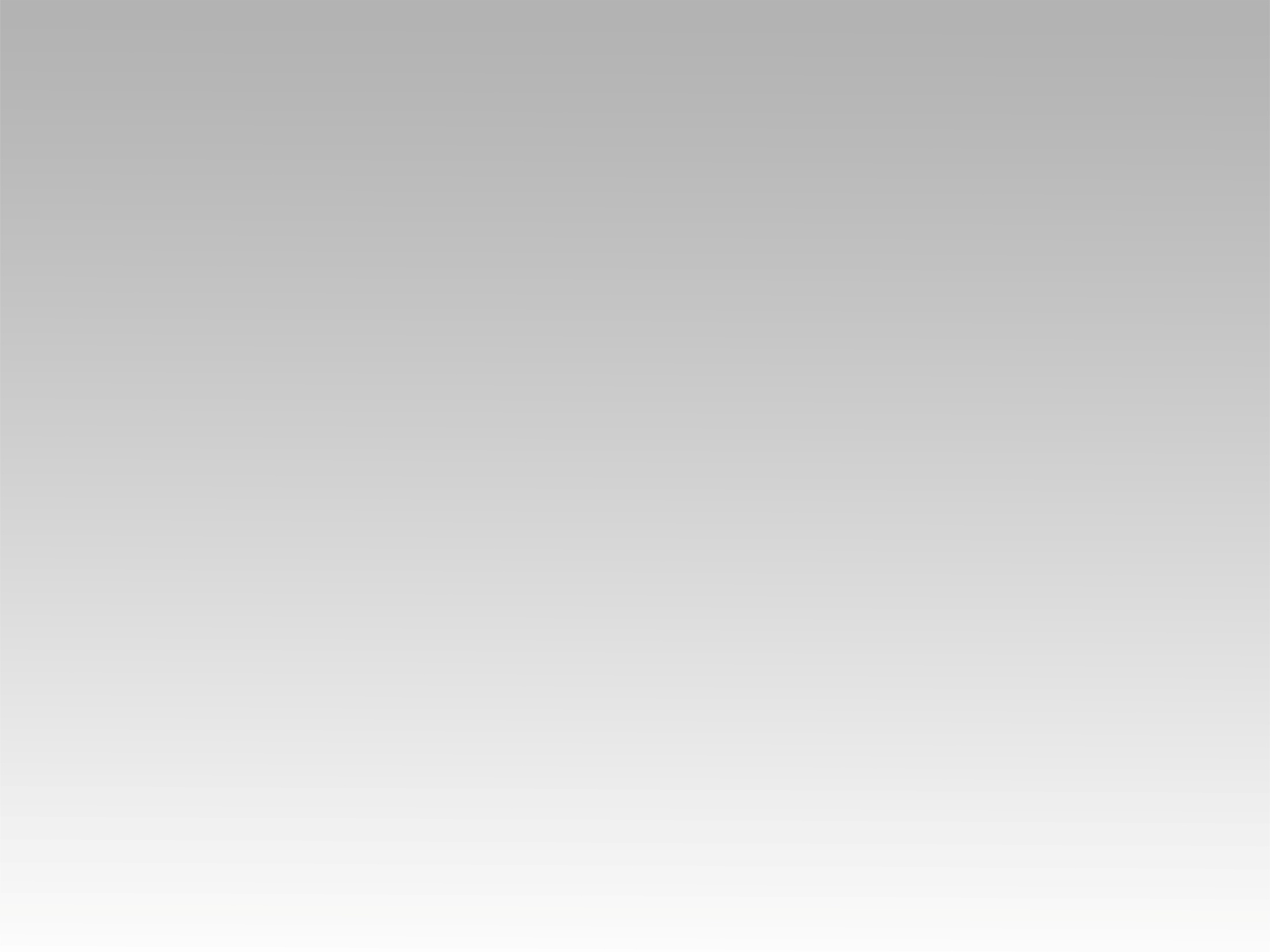 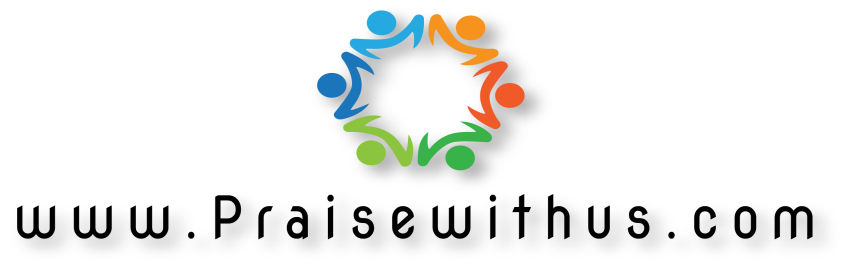